Name - Tarachand sahu

Class - Bsc 1st year (maths)

Topic -  kepler's law
Date – 29.05.2021
Government College Gurur
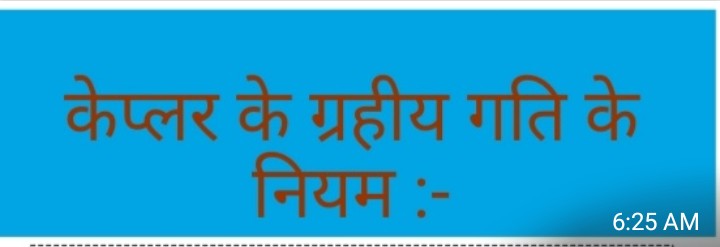 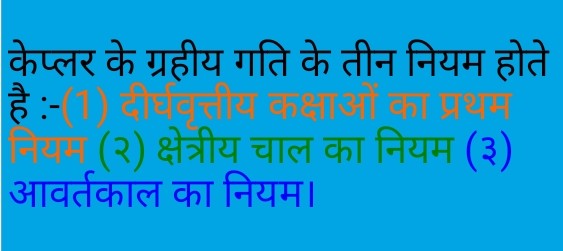 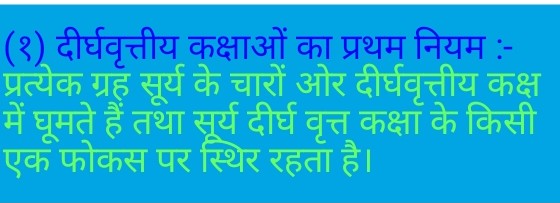 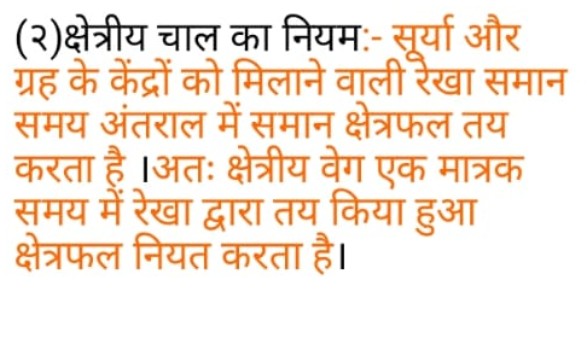 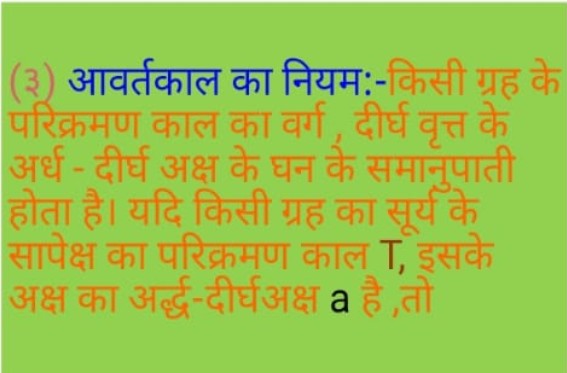 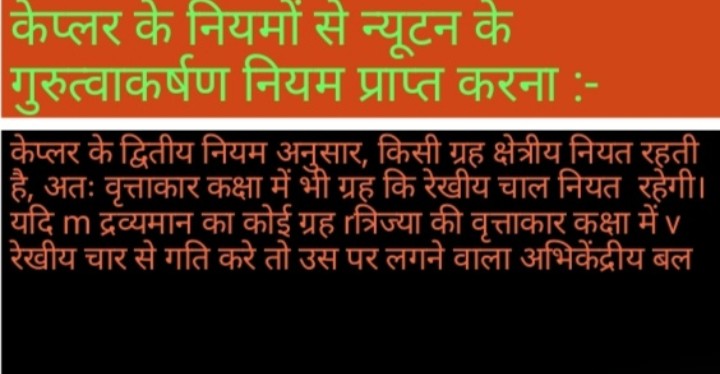 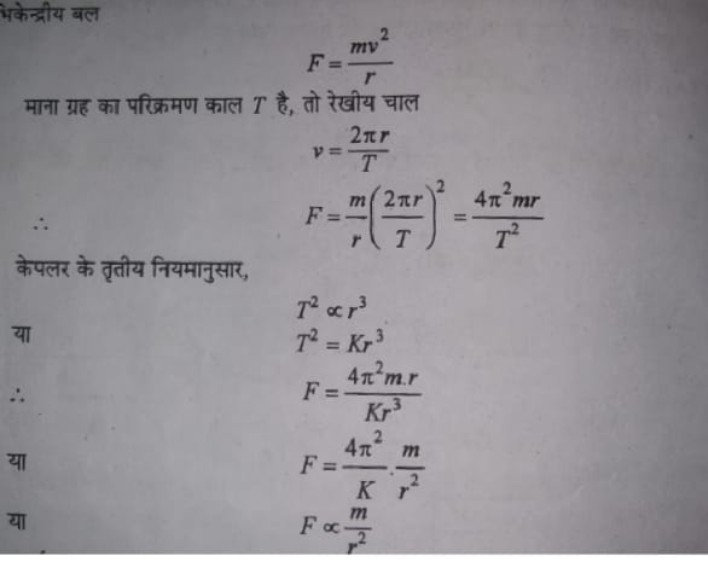 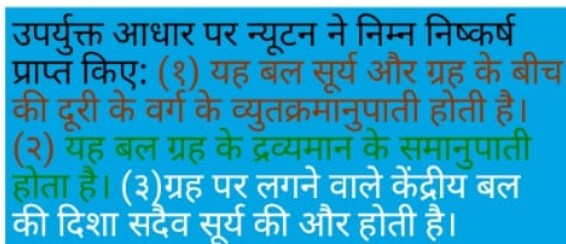 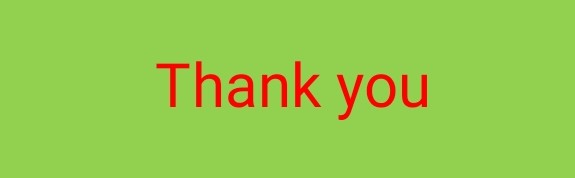